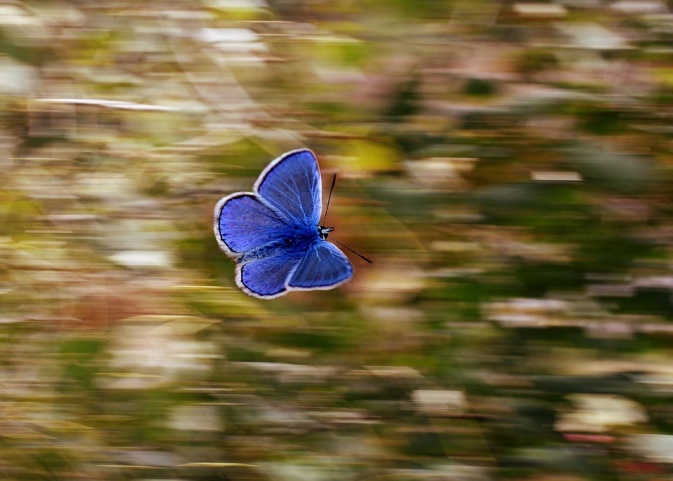 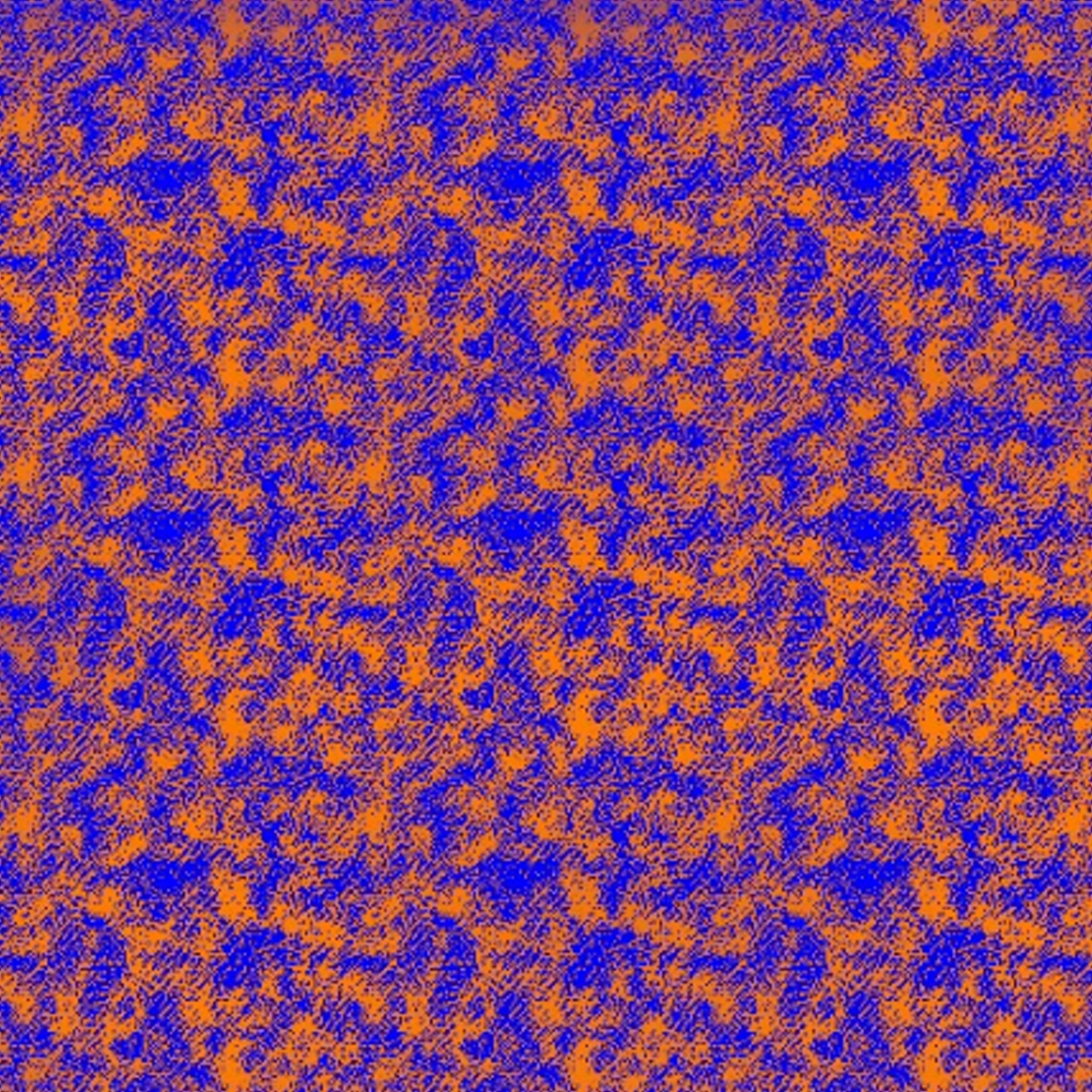 ESTUDO  METÓDICO
  O  EVANGELHO  SEGUNDO  O  ESPIRITISMO
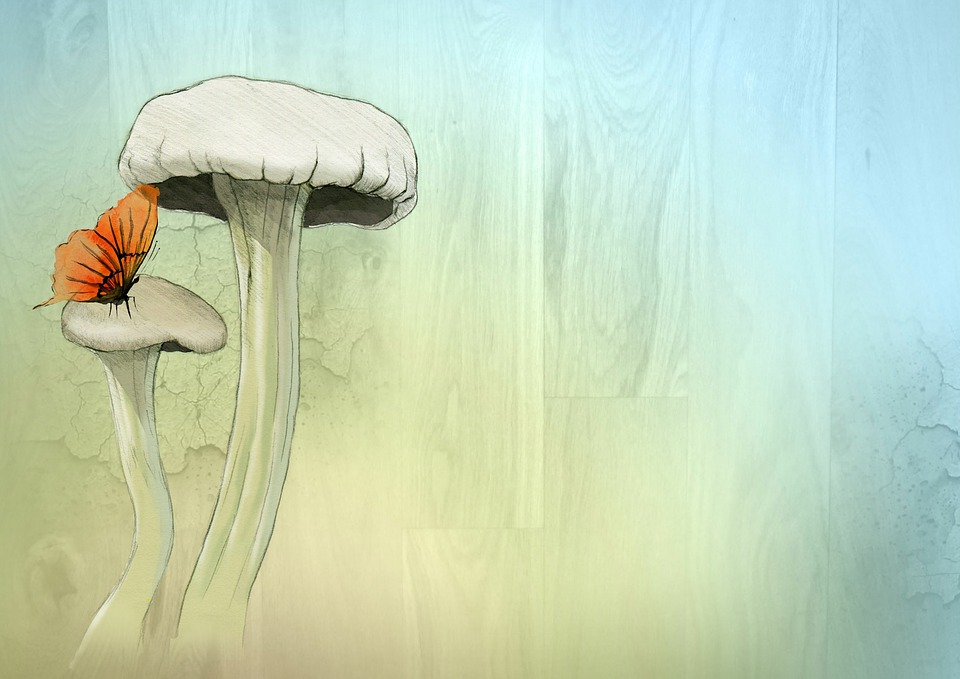 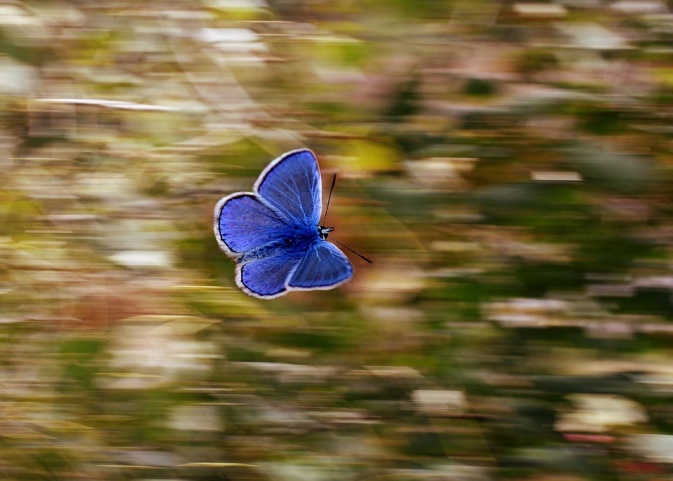 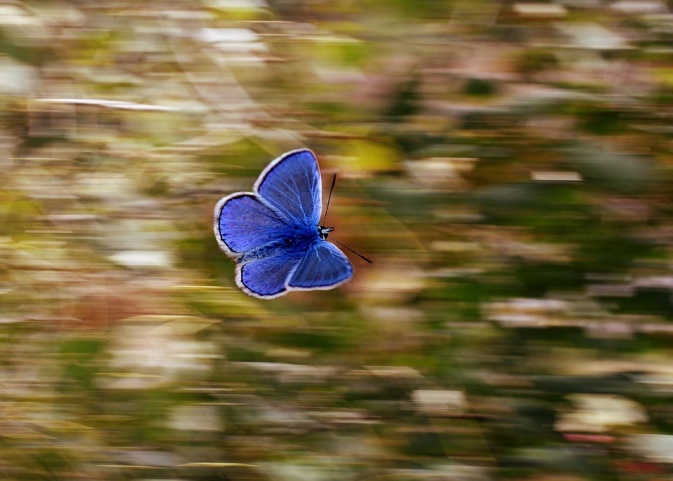 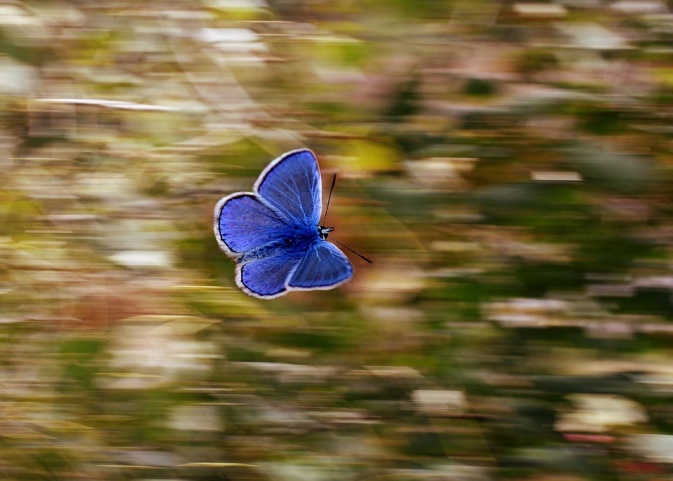 CAPÍTULO  23
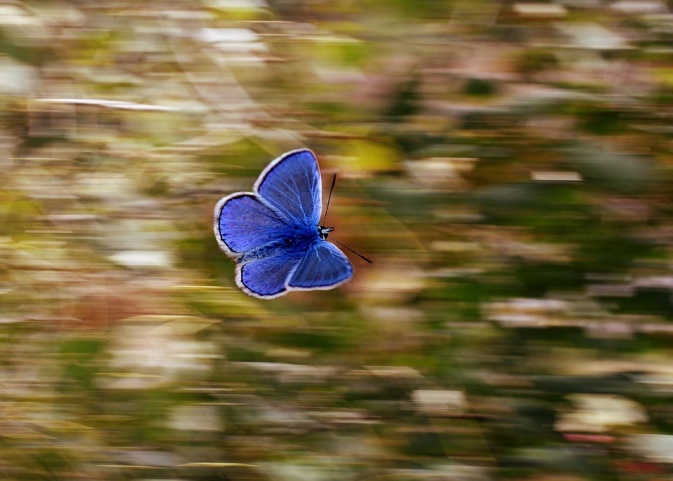 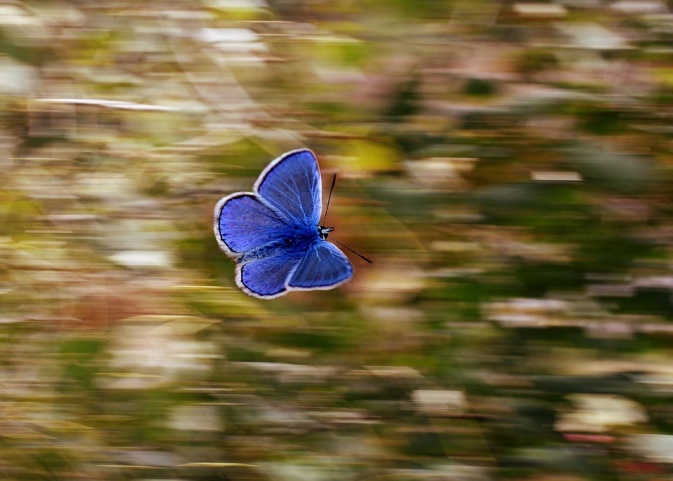 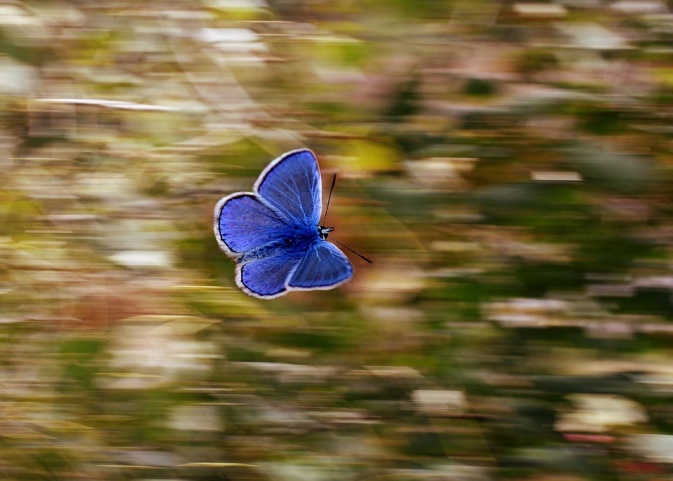 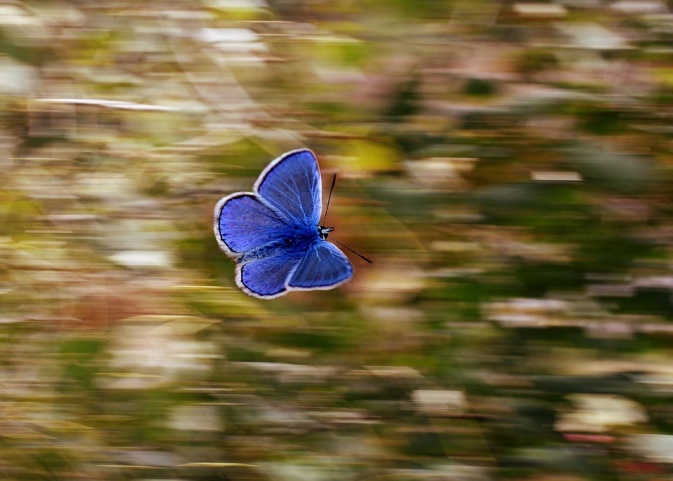 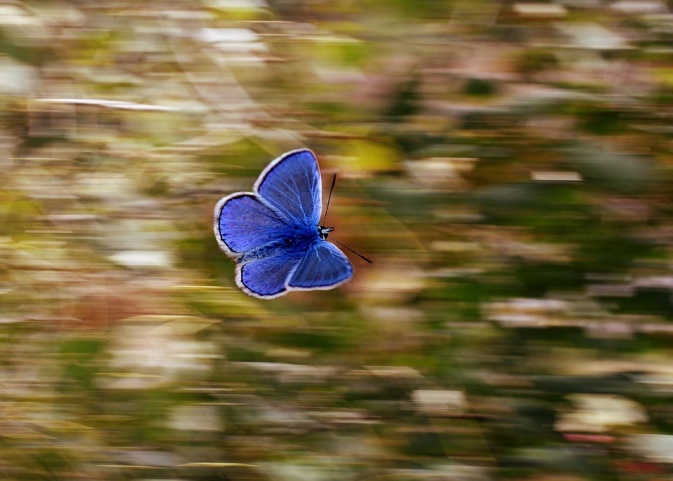 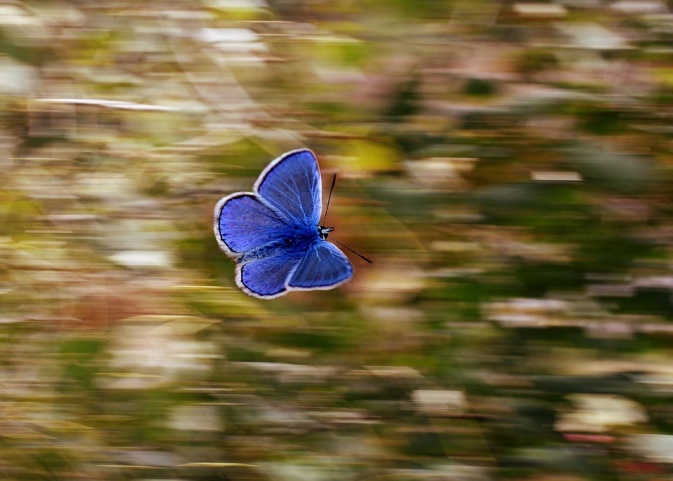 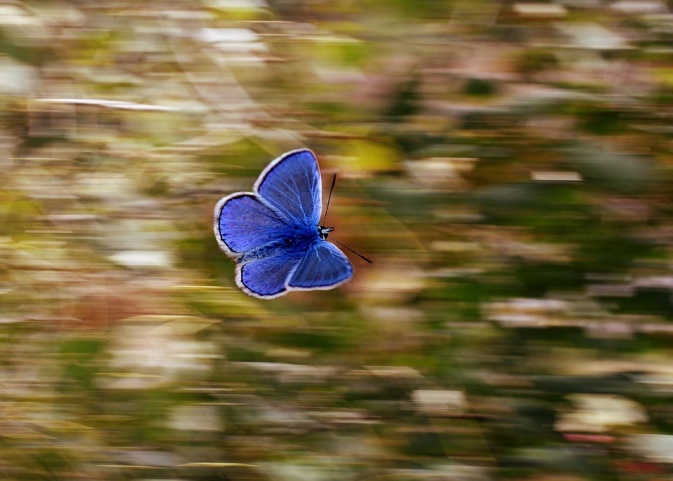 1.  ODIAR  OS  PAIS
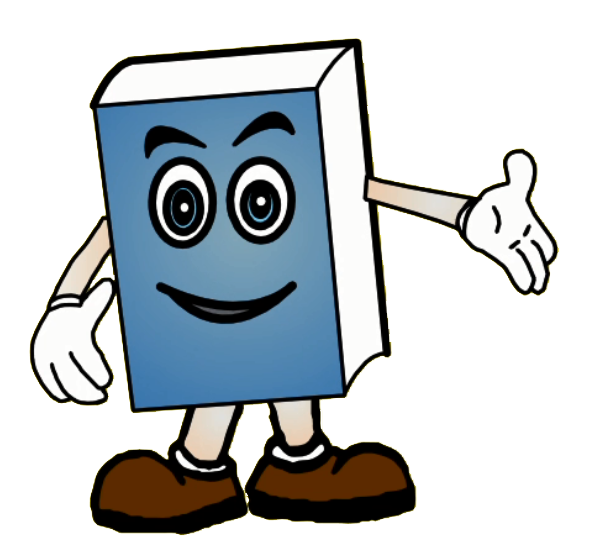 MORAL  ESTRANHA
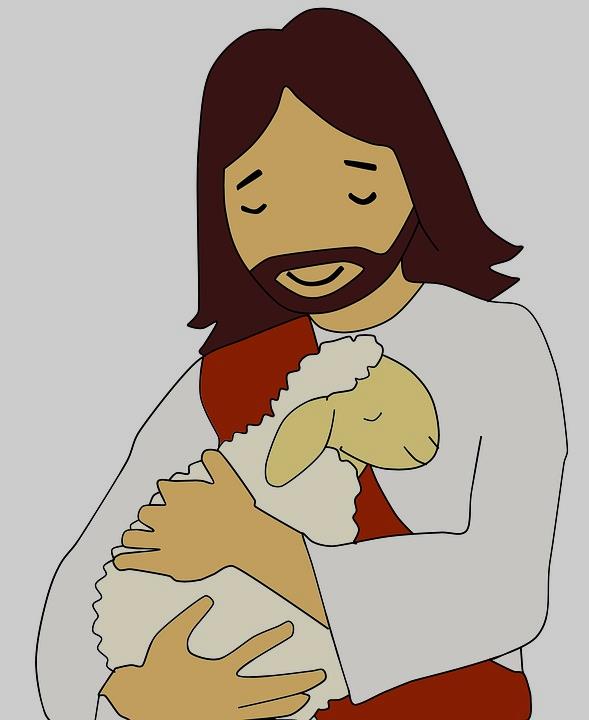 O  ESTRANHO  ENSINAMENTO
SE  ALGUÉM  VEM  A  MIM  E  NÃO  ODEIA  A  SEU  PAI
E  A  SUA  MÃE...
INTERPRETAÇÃO  DO  
ENSINAMENTO  DE  JESUS
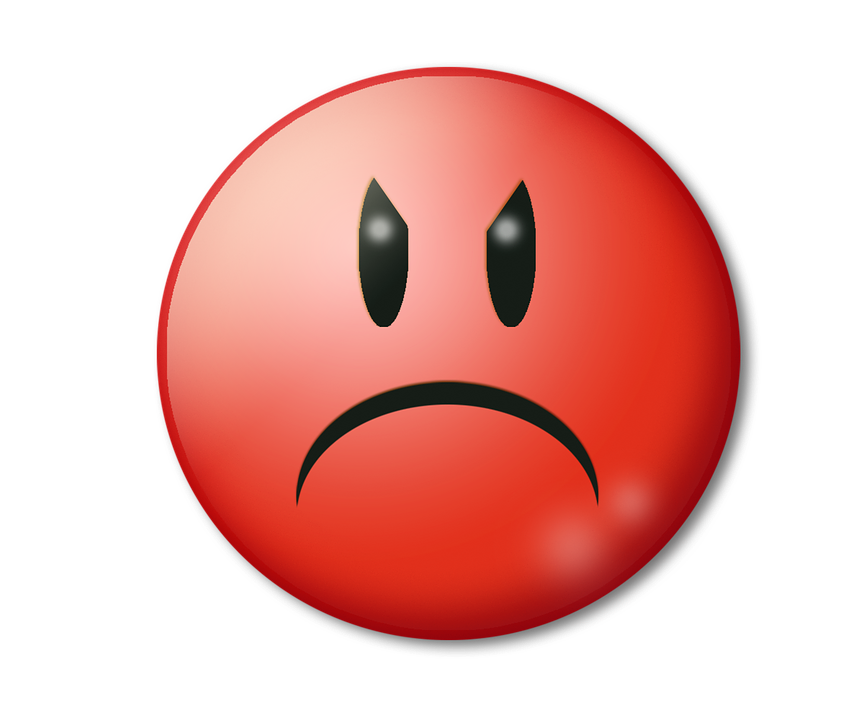 EM  MUITAS  PASSAGENS  HEBRAICAS,  O  VERBO
  ODIAR  É  EMPREGADO  NO  SENTIDO  DE
NÃO  AMAR  TANTO  QUANTO  A  OUTRO,
SENDO  UM  CONTRA-SENSO  TRADUZI-LO  POR
ODIAR  NA  SUA  ACEPÇÃO  MODERNA.
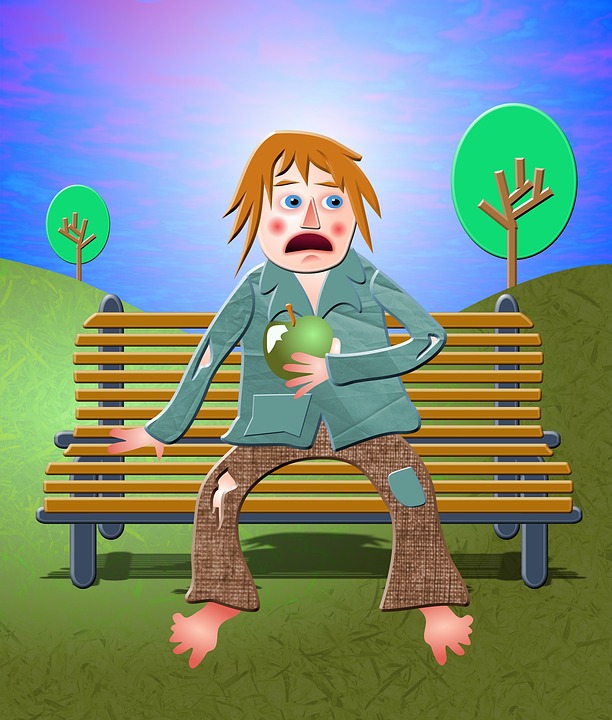 A  ESSÊNCIA  DOS  ENSINAMENTOS
DE  JESUS
TÊM  POR  BASE  O  AMOR  E  A  CARIDADE
AO  PRÓXIMO.
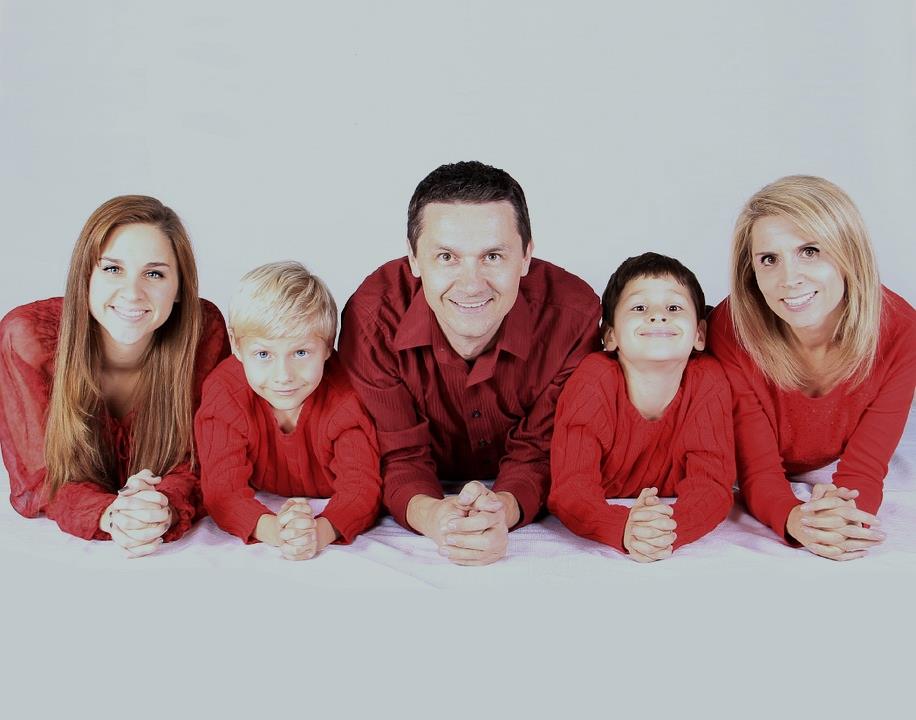 A  LIÇÃO  DO  CRISTO
NÃO  DEVEMOS  SÓ  AMAR,  
MAS  HONRAR  NOSSO  PAI  E  NOSSA  MÃE.
CONCLUSÃO
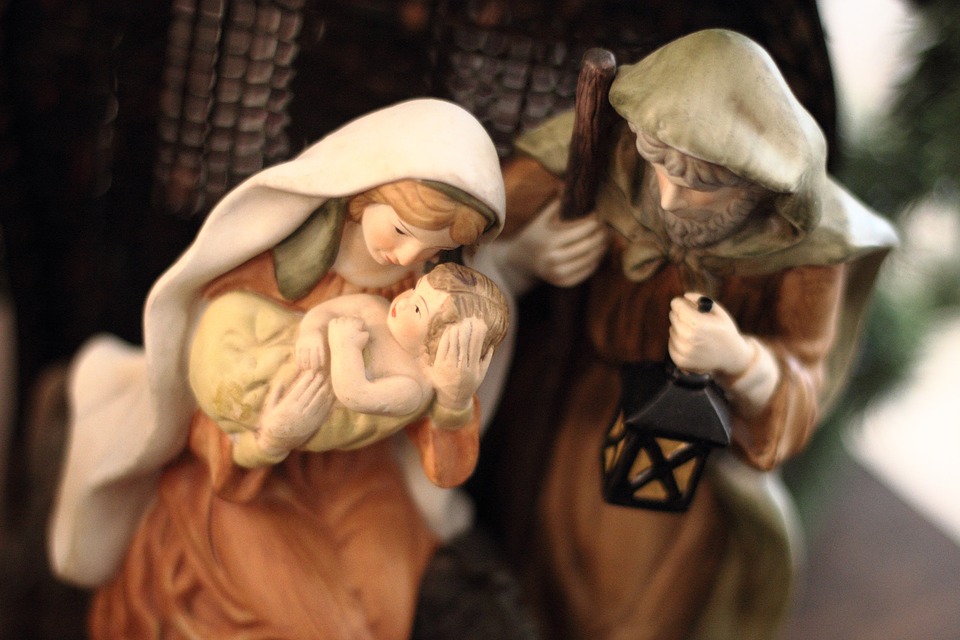 UMA  INTERPRETAÇÃO  RIGOROSAMENTE
LITERAL  NEM  SEMPRE  EXPRIME  
PERFEITAMENTE  UM  PENSAMENTO.
DESLIGAR-SE  DA  FORMA  E  PENETRAR
NA  ESSÊNCIA  DA  IDEIA.
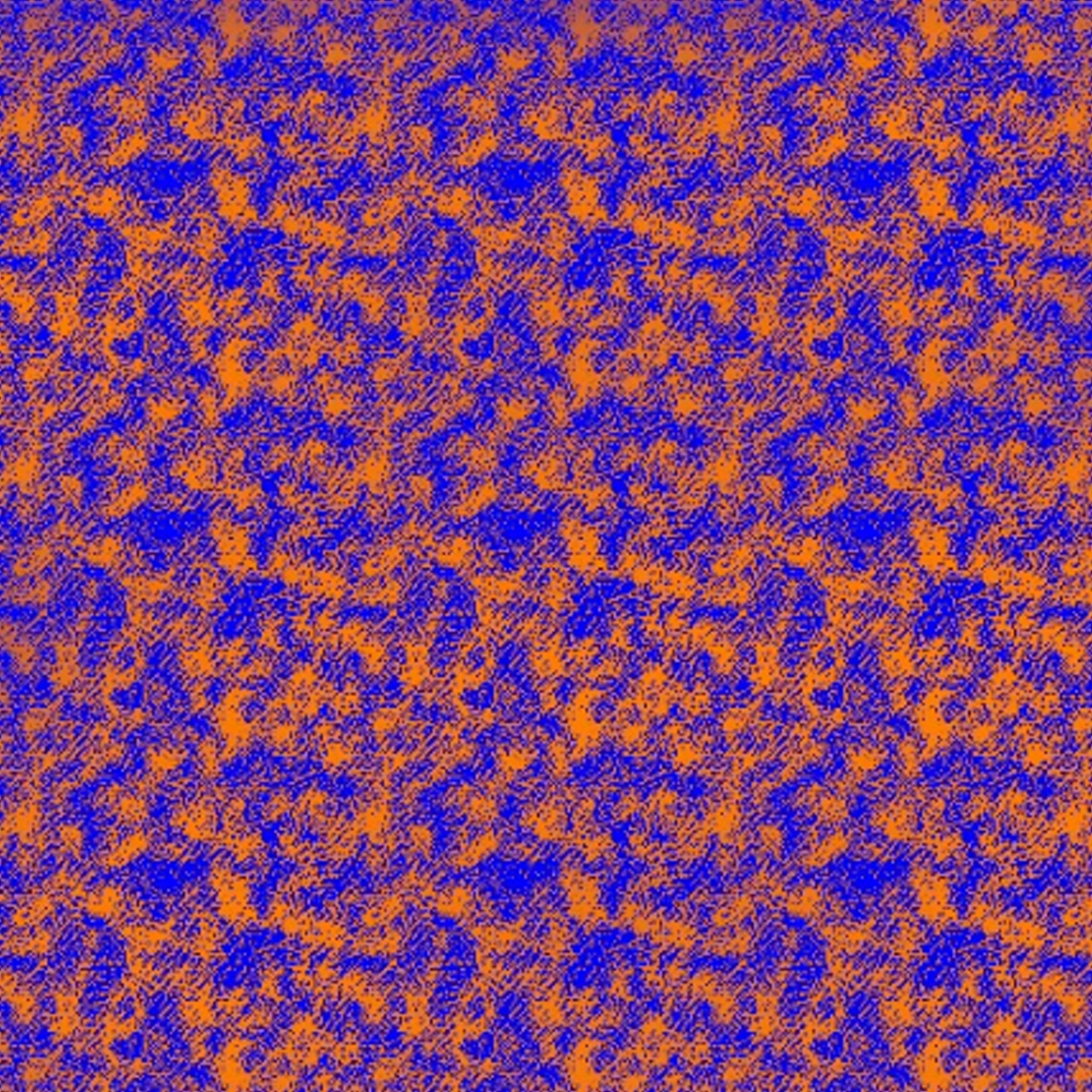 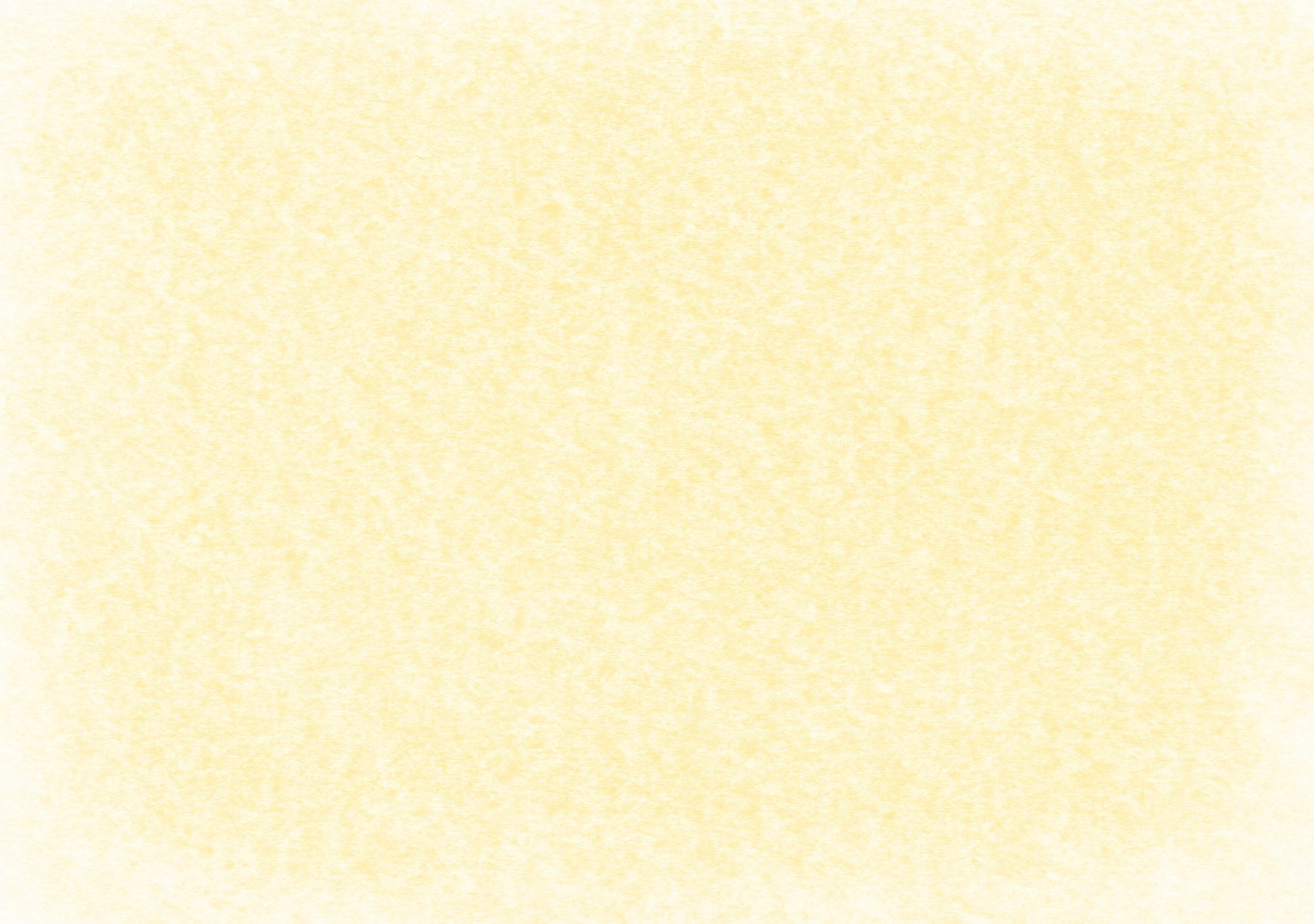 PARA  A  GENTE  PENSAR...
NA  BATALHA  NAVAL  TODOS  TEMOS  QUE  BUSCAR   ACERTAR  O  ALVO.
DESCOBRINDO,  A  IMAGEM  NO  JOGO  FAÇA  O  SEU  COMENTÁRIO,  PARA   FIXAÇÃO  DA  APRENDIZAGEM.
3
2
1
A
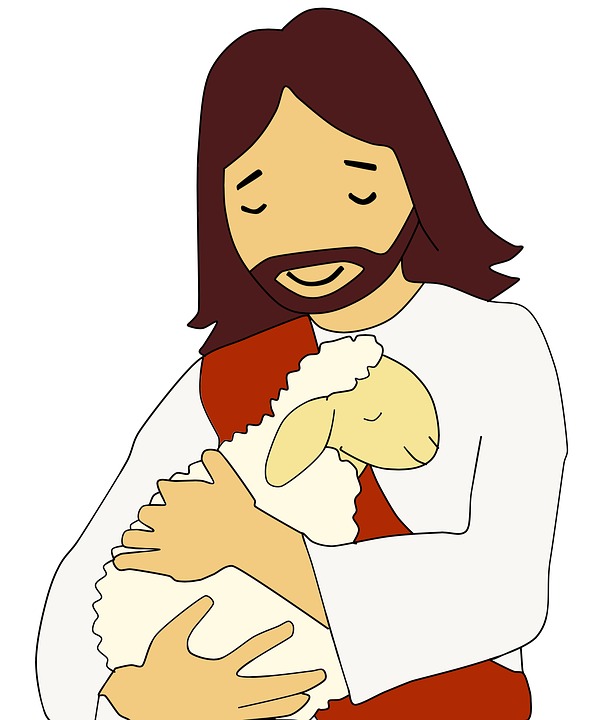 B
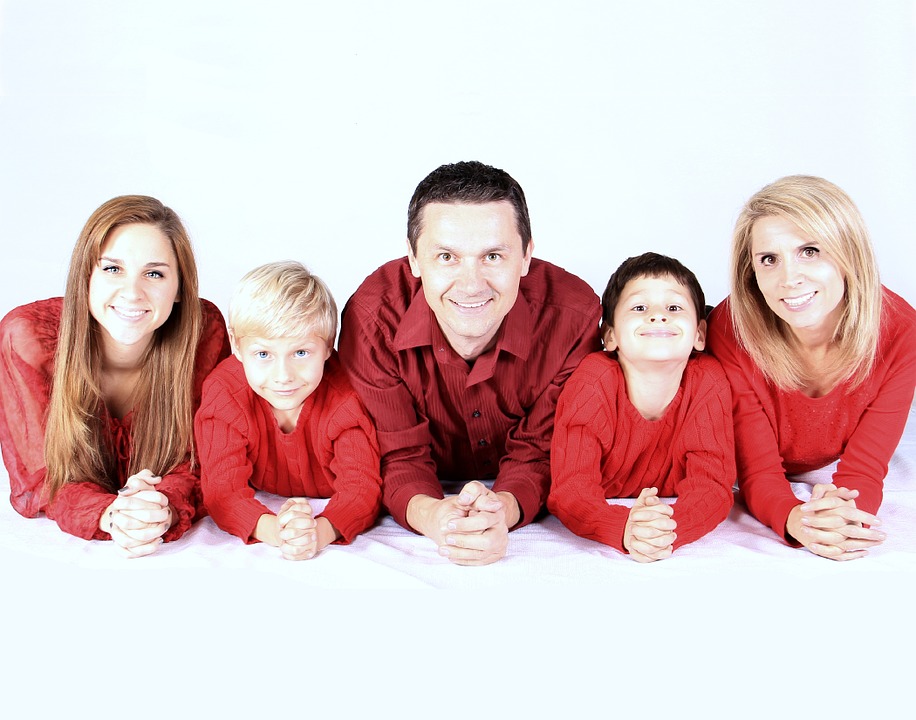 C
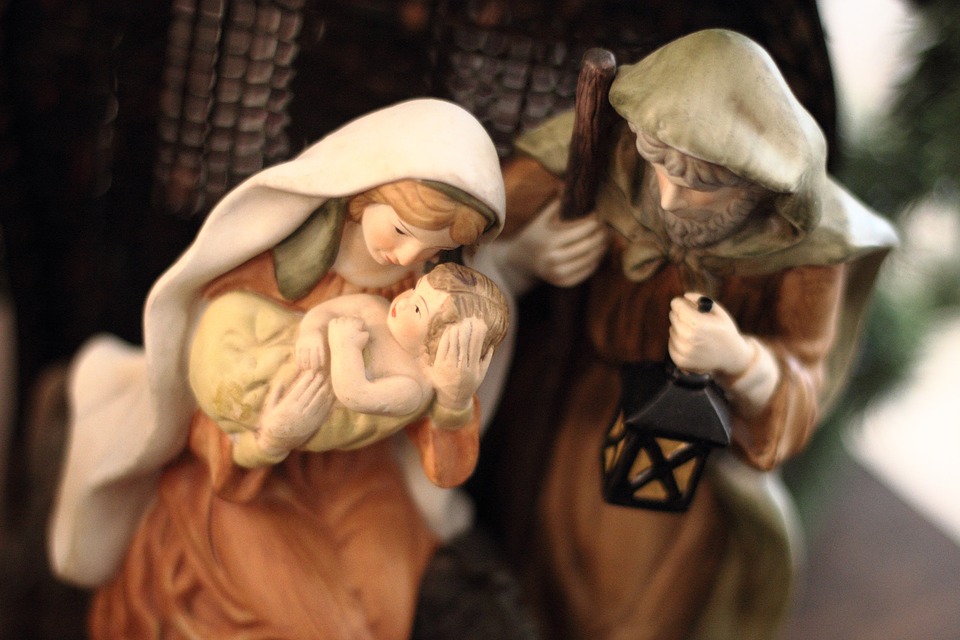